THE VICTORIANS
By Luke Hall and Isabel Foggon
Queen Victoria
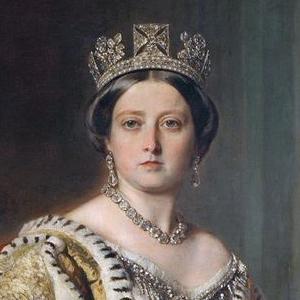 Queen Victoria was 18 when she became Queen.
She is the great great grandmother of Queen Ellizibeth II
When her husband died she only wore black
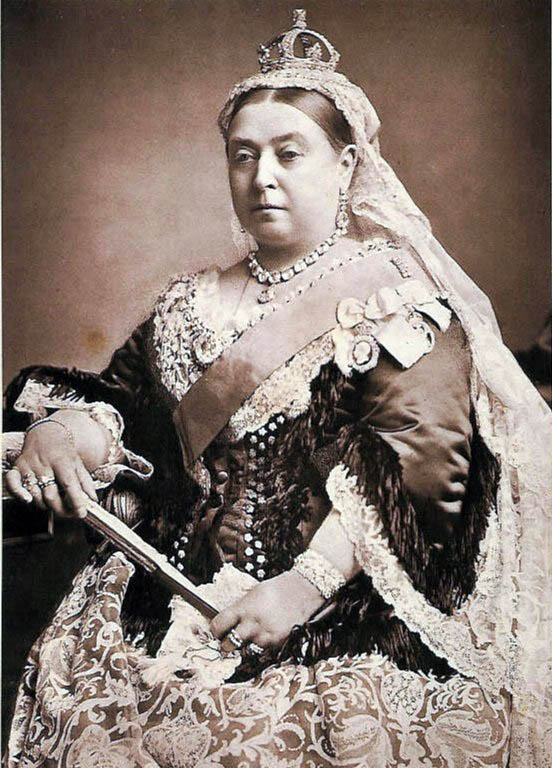 The workhouse
THE WORKHOUSE!!
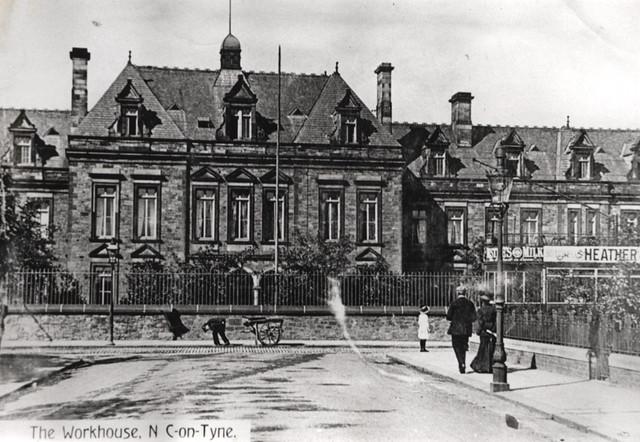 The workhouse dreaded place weir you were put if you could not care for your family or you were an orphan or really poor.
Victorian schools
1.The teachers were really strict!
2.The children got really scared of the teachers in the schools.
3.They had to use a fountain pen, chalk and slate quill and ink.
Victorian punishments
1.One punishment is the cane used by teachers to give them wrong.
2.One was if a boy was being a nuisance they had to sit beside girls and the teacher would call him miss for the rest of the day and his friends would laugh.
Rich VS poor
The rich lived in big houses and lived a better life.
The poor had lots of famous authers that wrote about the poor people.
THE END!!!!!